Cell organelles
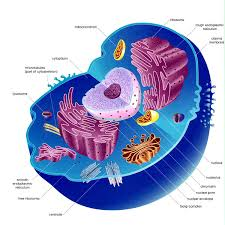 Creates energy for the cell using cellular respiration
Found floating in the cytoplasm
Has of two membranes
Cell “power plant”
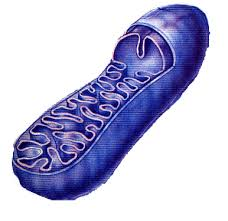 mitochondria
Contains all the genetic material for the cell (DNA)
Found near the center of the cell 
If it happens in the cell, the nucleus knows about it
The cell’s mayor or boss
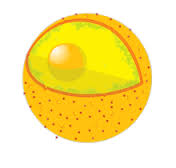 nucleus
Builds and packages molecules for transport
Takes simple molecules and combines them to make big molecules
Floats in the cytoplasm
The “post office” of the cell
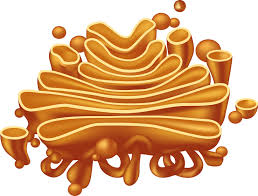 Golgi body
Rough ER   attached ribosomes make it “rough” 									packages proteins

Smooth ER  no ribosomes make it “smooth”
			   		stores proteins

Found attached to the nucleus

The “butcher shop” of the cell
Endoplasmic reticulum
Storage compartments for the cell (water, nutrients, waste)

One central large one in plants (for water)

Helps a plant stand up straight 

Floats in the cytoplasm

The “public storage” of the cell
Vacuoles
Breaks down food and old cell parts
Contains enzymes to digest particles
Floats around in the nucleus
The “recycling plant” of the cell
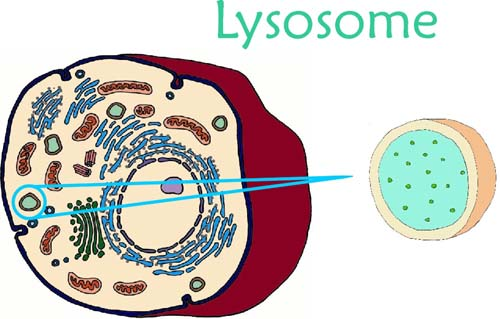 lysosomes
Surrounds the outside of the cell
Allows particles to move in and out of the cell
Selectively permeable
The “border guard” of the cell
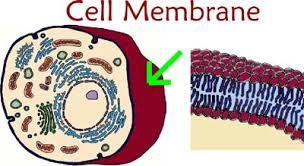 Cell membrane
Found only in plant cells
Made of cellulose
Gives the cell structure and protection
Like a dome around the city
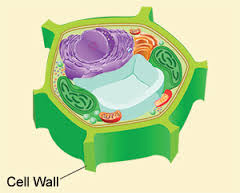 Cell wall
Fluid that fills the cell
All the organelles are floating in it
Like the roads and land in a city
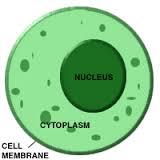 cytoplasm
Create proteins for the cell
Found on the rough ER or free floating in the cytoplasm
The “dairy farm” of the cell
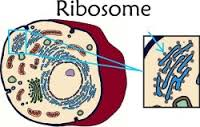 ribosomes
Only found in plant cells
Use light energy to create energy for the cell
Found in the cytoplasm 
The “solar panels” for the cell
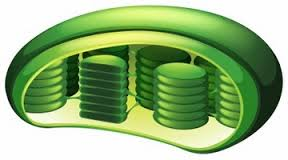 chloroplasts
Transportation compartments
Formed by golgi bodies
Made to send particles around or out of the cell
A cell’s “letters”
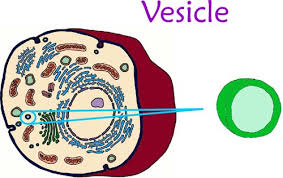 vesicles